Εργαλεία Έρευνας:Το ερωτηματολόγιο
Α. Αθανασόπουλος, σχ. σύμβουλος ΠΕ14
Ν. Μιμιλίδου, σχ. σύμβουλος ΠΕ10
ΠΕΚ 2015
Ερευνητικές Εργασίες Λυκείου
Επιλογή και οριοθέτηση θέματος
Προγραμματισμός και οργάνωση των ομάδων
Δράσεις συλλογής δεδομένων
Επεξεργασία ερευνητικών δεδομένων
Οργάνωση και κοινοποίηση της νέας γνώσης
Εργαλεία Έρευνας- Ερωτηματολόγιο
2
Πορεία Ερευνητικής Εργασίας
Επιλογή θέματος
Διατύπωση ερευνητικών ερωτημάτων
Χωρισμός σε ομάδες
Διατύπωση υπόθεσης
Επιλογή Ερευνητικού Εργαλείου
Συλλογή Δεδομένων (χρήση του εργαλείου)
Στατιστική επεξεργασία δεδομένων
Τέχνημα
Συμπέρασμα (Ερμηνεία αποτελεσμάτων)
Παρουσίαση
Εργαλεία Έρευνας- Ερωτηματολόγιο
3
Παράδειγμα
Πείραμα σε φυτά 
Υπόμνημα: Σταθερά – ανεξάρτητη – εξαρτημένη
ίδια ποικιλία – ίδιο έδαφος – ίδιο κλίμα – διαφορετική λίπανση– παραγωγή σε κιλά
διαφορετικές ποικιλίες – ίδιο έδαφος – ίδιο κλίμα – ίδια λίπανση – παραγωγή σε κιλά
ίδια ποικιλία – άλλο έδαφος – ίδιο κλίμα – ίδια λίπανση– παραγωγή σε κιλά
Εργαλεία Έρευνας- Ερωτηματολόγιο
4
Πειραματική έρευνα
Στην Πειραματική έρευνα ο   ερευνητής   μπορεί  να αλλάξει την ανεξάρτητη μεταβλητή (να διαφοροποιήσει τις  τιμές  της) ενώ παρατηρεί τις αλλαγές που συμβαίνουν στην εξαρτημένη μεταβλητή. 
Στην περιγραφική έρευνα η  μεταβολή γίνεται  ανεξάρτητα από  τη θέληση του ερευνητή
Εργαλεία Έρευνας- Ερωτηματολόγιο
5
Περιγραφική έρευνα
Ο ερευνητής προσπαθεί να βρει την ποσοτική σχέση μεταξύ μεταβλητών, χωρίς να επηρεάζει καμία μεταβλητή.
Δηλ. οι περιγραφικές έρευνες ασχολούνται με φαινόμενα που εξελίσσονται στο φυσικό τους πλαίσιο. 
Είναι πολύ δύσκολο να αποδοθεί  αιτιώδης σχέση μεταξύ των μεταβλητών.
Οι «τρίτοι» παράγοντες κατά τον χρόνο που παρατηρούμε την ανεξάρτητη και εξαρτημένη μεταβλητή,  αφήνονται ελεύθεροι να συνυπάρχουν και να επιδρούν. Στη χειρότερη περίπτωση αγνοούμε τις επιδράσεις των παραγόντων αυτών. Στην καλύτερη περίπτωση προσπαθούμε εκ των υστέρων να λάβουμε υπόψη μας αυτές τις επιδράσεις
Εργαλεία Έρευνας- Ερωτηματολόγιο
6
Έρευνα Δημοσκόπησης
Η μορφή αυτή έρευνας έχει ως κύριο σκοπό την εκτίμηση της κατανομής ενός συνόλου στα διάφορα επίπεδα μιας μεταβλητής που παρουσιάζει ενδιαφέρον. 
Για παράδειγμα, σι πολιτικές δημοσκοπήσεις έχουν στόχο να εκτιμήσουν την κατανομή των ψηφοφόρων στα διάφορα κόμματα ή την κατανομή των προτιμήσεων των ψηφοφόρων μεταξύ των διαφόρων υποψηφίων 
Η δημοσκόπηση είναι μια μορφή έρευνας που περιλαμβάνει ποσοτικά στοιχεία με την έννοια ότι γίνονται μετρήσεις διαφόρων μεταβλητών. Όμως, δεν περιλαμβάνει συνήθως μια ανάλυση της σχέσης μεταξύ των διαφόρων μεταβλητών που εμπλέκονται στην έρευνα
Εργαλεία Έρευνας- Ερωτηματολόγιο
7
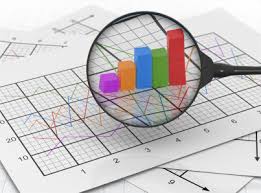 Για την συλλογή των δεδομένων:
ΕΡΕΥΝΗΤΙΚΑ ΕΡΓΑΛΕΙΑ
Εργαλεία Έρευνας- Ερωτηματολόγιο
8
Εργαλεία Έρευνας
Πείραμα
Μελέτη πεδίου 
Συνέντευξη 
Ερωτηματολόγιο
Μελέτη περίπτωσης
Έρευνα σε αρχειακό υλικό
Βιβλιογραφική έρευνα
Εργαλεία Έρευνας- Ερωτηματολόγιο
9
ΣΥΝΕΝΤΕΥΞΗ
Εργαλεία Έρευνας- Ερωτηματολόγιο
10
Συνέντευξη
Κατάλληλο ερευνητικό εργαλείο για τη διερεύνηση στάσεων, αντιλήψεων, ανάδειξη στερεότυπων
Χαρακτηρίζεται ως ποιοτικό ερευνητικό εργαλείο γιατί δεν απευθύνεται σε μεγάλο αριθμό πληροφορητών, αλλά διερευνά σε βάθος τις απόψεις των λίγων.
Εργαλεία Έρευνας- Ερωτηματολόγιο
11
Οδηγός Συνέντευξης
Αποφασίζουμε ως ομάδα τις πιο βασικές ερωτήσεις που θέλουμε να υποβάλουμε στους πληροφορητές μας και τις καταγράφουμε
Συνήθως δεν ξεπερνούν τις 4-5 ερωτήσεις
Οι μαθητές φροντίζουν να υποβάλουν τις ερωτήσεις, αλλά καταγράφουν και οτιδήποτε άλλο οι πληροφορητές τους αναφέρουν και οι ίδιοι δεν είχαν σκεφθεί να ρωτήσουν.
Εργαλεία Έρευνας- Ερωτηματολόγιο
12
ΜΕΛΕΤΗ ΠΕΔΙΟΥ
Εργαλεία Έρευνας- Ερωτηματολόγιο
13
Μελέτη πεδίου
Προηγείται επιτόπια επίσκεψη του εκπαιδευτικού για σχεδιασμό και έλεγχο καταλληλότητας
Η συζήτηση προετοιμασίας της μελέτης πεδίου που ακολουθεί (στην τάξη), θα πρέπει να καταλήξει στην παραγωγή φύλλων εργασίας τα οποία θα συμπληρωθούν από τους μαθητές κατά την επίσκεψη τους στο πεδίο.
Εργαλεία Έρευνας- Ερωτηματολόγιο
14
Μελέτη πεδίου
Είναι σημαντικό οι μαθητές να βγουν στο πεδίο έχοντας συγκεκριμένες δραστηριότητες να διεξάγουν (Ρόλοι για όλους) 
Σημαντικό ρόλο επίσης παίζει και ο εξοπλισμός ο οποίος μπορεί να χρησιμοποιηθεί στο πεδίο (κάμερα, φωτογραφική μηχανή, μαγνητόφωνο κ.λ.π.)
Εργαλεία Έρευνας- Ερωτηματολόγιο
15
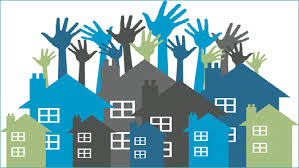 ΕΡΩΤΗΜΑΤΟΛΟΓΙΑ
Εργαλεία Έρευνας- Ερωτηματολόγιο
16
Πλεονεκτήματα
Πολλοί εξεταζόμενοι
Λίγα έξοδα
Ίδιο σύνολο ερωτήσεων για όλους τους εξεταζόμενους
Δεν προκαλεί φόβο, δισταγμό ή τρακ
Στοιχεία από πολλά άτομα  τα αποτελέσματα της έρευνας έχουν κύρος
Μπορούμε να εξετάσουμε άτομα σε απομακρυσμένες περιοχές.
Εργαλεία Έρευνας- Ερωτηματολόγιο
17
Μειονεκτήματα
Ο ερευνητής δεν ξέρει τους λόγους για τους οποίους  απαντά ο εξεταζόμενος
Μικρή ελευθερία έκφρασης
Είναι δύσκολο να μας επιστρέψουν όλα τα ερωτηματολόγια
Μια ερώτηση μπορεί να ερμηνεύεται διαφορετικά από διάφορους ανθρώπους
Δεν υπάρχει βεβαιότητα για το ποίος απάντησε το ερωτηματολόγιο
Όταν ο σχεδιασμός δεν είναι σωστός δεν ξέρουμε πως να επεξεργαστούμε τα αποτελέσματα.
Εργαλεία Έρευνας- Ερωτηματολόγιο
18
Μεταβλητές
Ανεξάρτητη – Εξαρτημένη – Σταθερά
Ένα χαρακτηριστικό που μπορεί να είναι μεταβλητή για τα στοιχεία ενός συγκεκριμένου συνόλου ,μπορεί να είναι σταθερά για τα στοιχεία ενός άλλου συνόλου
Επίπεδα – τιμές
Εργαλεία Έρευνας- Ερωτηματολόγιο
19
Ερωτηματολόγιο
Μορφή ερωτήσεων: 
Κλειστού τύπου ώστε να κωδικοποιούνται ευκολότερα και να μην χάνεται χρόνος στην επεξεργασία τους
Κλειστού τύπου = Σ-Λ, πολλαπλή επιλογή, κλίμακα (Likert)
Μέγεθος δείγματος: 
Αν και η μαθητική έρευνα δεν διεκδικεί την επιστημονική εγκυρότητα των μεγάλων ερευνών, θα πρέπει να εξοικειώνει τους μαθητές με βασικές αρχές της επιστημονικής έρευνας. Το δείγμα του ερωτηματολόγιου θα πρέπει να είναι ένας ικανός αριθμός, ο οποίος θα μπορεί να αποτυπώνει την τάση του δείγματος στις ερωτήσεις.
Εργαλεία Έρευνας- Ερωτηματολόγιο
20
Τύποι Ερωτήσεων
Εργαλεία Έρευνας- Ερωτηματολόγιο
21
Κλειστές ερωτήσεις
Οι απαντήσεις πρέπει να εμπεριέχουν όλες τις πιθανές εκδοχές
(κακό) παράδειγμα:  Ποιος είναι ο ανώτερος τίτλος σπουδών που διαθέτετε; Πτυχίο ΑΕΙ, Πτυχίο ΤΕΙ
Οι απαντήσεις πρέπει να είναι αμοιβαία αποκλειόμενες
(κακό) παράδειγμα:  Πού ζείτε; Αθήνα, Αττική, Βόλο, Αλλού.
Εργαλεία Έρευνας- Ερωτηματολόγιο
22
Κλίμακες
Κατά κανόνα οι κλίμακες είναι καλύτερες από τις διχοτομικές απαντήσεις (αν εφαρμόσιμο)
Είστε ευτυχισμένος ή λυπημένος  σήμερα;  Πόσο ευτυχισμένος είστε σήμερα σε μια κλίμα 0-10 (0 το λιγότερο, 10 το μέγιστο δυνατόν);
Στις κλίμακες σκεφτείτε την εκδοχή να μην έχετε «μεσαία» κατηγορία (ουδέτερη, όχι άποψη)
Σκεφθείτε αν πρέπει να αλλάζετε κάθε τόσο την κατεύθυνση της κλίμακας (αύξουσα – φθίνουσα)
Έλεγχος αξιοπιστίας  λάθη αβλεψίας.
Εργαλεία Έρευνας- Ερωτηματολόγιο
23
Κλίμακες
Χρησιμοποιήστε τα «Δεν γνωρίζω» «Δεν απαντώ» όπου είναι απαραίτητο.
Χρησιμοποιείστε το «Άλλη απάντηση» όπου νομίζετε ότι μπορεί να εξυπηρετήσει τον ερωτώμενο και ειδικά στην προ-έρευνα (pro test)
Εργαλεία Έρευνας- Ερωτηματολόγιο
24
ΣΧΕΔΙΑΣΜΟΣ ΕΡΩΤΗΜΑΤΟΛΟΓΙΟΥ
• Καθορισμός των πληροφοριών που χρειάζεται ο ερευνητής



	• Επιλογή των τύπων των ερωτήσεων



	• Απόφαση για διατύπωση ερωτήσεων



	• Καθορισμός της σειράς των ερωτήσεων


	• Προσδιορισμός της μορφολογίας και της εμφάνισής του
			ερωτηματολογίου


	• Προέλεγχος του ερωτηματολογίου



		• Διεξαγωγή έρευνας
1




2




3



4




5




6




	7
Σχεδιασμός ερωτήσεων (1)
Οι ερωτήσεις πρέπει να εξαντλούν το θέμα
Πρέπει να υπάρχει κάποια λογική στη σειρά των ερωτήσεων
Ομαδοποιείστε παρεμφερείς ερωτήσεις
Όταν μια γενική και μια ειδική ερώτηση πρόκειται να ερωτηθούν μαζί, να προηγηθεί η γενική.
Εργαλεία Έρευνας- Ερωτηματολόγιο
26
Σχεδιασμός ερωτήσεων (2)
Πρέπει να είναι καλά διατυπωμένες
Σωστές από ορθογραφική, γραμματική και συντακτική άποψη
Να μην μπορούν να ερμηνευθούν με πολλούς τρόπους ή να είναι ακατανόητες
Όταν ερευνάται η συχνότητα, θα πρέπει να υπάρχει η αντίστοιχη κλίμακα συχνότητας (κάθε μέρα, κάθε εβδομάδα, κάθε μήνα, κλπ)
Εργαλεία Έρευνας- Ερωτηματολόγιο
27
Σχεδιασμός ερωτήσεων (3)
Να είναι θετικά διατυπωμένες. Λέξεις όπως δεν ή μη πρέπει να υπογραμμίζονται. 
Αποφύγετε καθοδηγητικές ερωτήσεις
Π.χ. «Δεν νομίζετε ότι θα έπρεπε να γίνεται συνεχής επιμόρφωση των εκπαιδευτικών;»
Σωστότερα: «Πόσο συμφωνείτε ή διαφωνείτε με την ακόλουθη πρόταση: Θα πρέπει να γίνεται συνεχής επιμόρφωση των εκπαιδευτικών».
Εργαλεία Έρευνας- Ερωτηματολόγιο
28
Σχεδιασμός ερωτήσεων (4)
Μην είστε φλύαροι· οι ερωτήσεις να έχουν το πολύ 15-20 λέξεις
Αποφύγετε περιττές ερωτήσεις εκτός και αν έχετε κάποιο λόγο
Εξαίρεση: Κάποιες φορές είναι καλή ιδέα να ρωτάτε δύο ερωτήσεις που να αφορούν την ίδια έννοια (πρώτα σε μια κλίμακα και μετά ως κατηγορική απόφαση – "ερώτηση ελέγχου")
Αποφύγετε να ρωτάτε άχρηστα (για το θέμα της έρευνας) πράγματα.
Εργαλεία Έρευνας- Ερωτηματολόγιο
29
Πρέπει να γνωρίζετε το δείγμα σας
Τοπική γλώσσα και ορολογία
Πολιτισμικές διαφορές
Το πώς κάνετε την έρευνά σας μπορεί να απειλήσει την εγκυρότητά της
Πόρτα-πόρτα;
Τηλεφωνικά;
Ταχυδρομικά;
Μέσω διαδικτύου;
Εργαλεία Έρευνας- Ερωτηματολόγιο
30
Έλεγχος του εργαλείου (1)
Προέρευνα ή προέλεγχος: Το ερωτηματολόγιο δοκιμάζεται για την αρτιότητα του 
από μικρή ομάδα (3 – 4) πεπειραμένων ατόμων σχετικών με το δείγμα
Σχόλια και υποδείξεις για την βελτίωση των ερωτήσεων
Προέρευνα (pre-test) έναντι πιλοτικής έρευνας (pilot test):
Προέρευνα: Εστιάζει στις μεμονωμένες ερωτήσεις ή σε όλο το εργαλείο
Πιλοτική έρευνα: Συνήθως μεγαλύτερης κλίμακας από τον προέλεγχο & περιλαμβάνει έλεγχο όλης της διαδικασίας με δοκιμή σε κάποιο δείγμα.
Εργαλεία Έρευνας- Ερωτηματολόγιο
31
Έλεγχος του εργαλείου (2)
Ο ερωτώμενος κατανοεί με τον ίδιο τρόπο την ερώτηση όπως κι εσείς;
Χρησιμοποιήστε παραδείγματα πριν από τις ερωτήσεις που μπορεί να προκαλέσουν σύγχυση ή δυσκολία στον ερωτώμενο
Μήπως έχετε μεγάλες προσδοκίες από τον ερωτώμενο;
Πάρτε συνέντευξη από τους ερωτώμενους δίνοντάς τους το ερωτηματολόγιο και σημειώνοντας τα σημεία που σας ζητούνται διευκρινίσεις
Ζητήστε από τα άτομα που μετέχουν στην προέρευνα να σας αναδιατυπώσουν τις ερωτήσεις
Ομάδα ειδικών: δώστε τις ερωτήσεις σας σε ομάδα ειδικών για να κάνουν τις παρατηρήσεις τους.
Εργαλεία Έρευνας- Ερωτηματολόγιο
32
Κωδικοποίηση δεδομένων
Προσδώστε μια αριθμητική τιμή σε όλες τις πιθανές τιμές της μεταβλητής σας
Π.χ. Μεταβλητή Φύλο: Άντρας=0, Γυναίκα=1
Αναπτύξτε έναν συστηματικό τρόπο χειρισμού των δεδομένων που λείπουν
Να εισάγετε μια τιμή για τα δεδομένα που λείπουν αλλιώς δεν θα ξέρετε εάν το ότι λείπει οφείλεται σε λάθος κατά την εισαγωγή των δεδομένων, ή επειδή δεν απάντησαν κτλ. Χρησιμοποιείστε αριθμητικούς κώδικες που έχουν νόημα για τη συγκεκριμένη μεταβλητή (π.χ.  -9 λείπει, -8 ακατάλληλη κοκ)._
Εργαλεία Έρευνας- Ερωτηματολόγιο
33
Εμφάνιση και δομή (1)
Κάνετε το ερωτηματολόγιο ελκυστικό. Αυτό μπορεί να επιτευχθεί με τη χρήση έγχρωμου μελανιού ή χαρτιού, με προσθήκη γραφικών, ή γράφοντας την πρώτη σελίδα με καλλιτεχνικό τρόπο
Οργανώστε και σχηματίστε τις ερωτήσεις έτσι ώστε το ερωτηματολόγιο να είναι εύκολο να απαντηθεί
Στριμώξτε τις σε όσο το δυνατόν λιγότερα φύλλα. Είναι οικονομικό, οικολογικό και κυρίως δεν τρομάζει τους ερωτώμενους. Αποφύγετε όμως τον χωρισμό μιας ερώτησης σε 2 σελίδες
Αριθμήστε τις ερωτήσεις και τις σελίδες του ερωτηματολογίου.
Εργαλεία Έρευνας- Ερωτηματολόγιο
34
Εμφάνιση και δομή (2)
Τοποθετήστε το όνομα και τον τίτλο της εργασίας σας στην αρχή ή στο τέλος του ερωτηματολογίου
Μην τοποθετείτε τις σημαντικές ερωτήσεις στο τέλος
Περιλάβετε σύντομες, σαφείς οδηγίες γραμμένες με ζωηρά γράμματα
Περιλάβετε αρκετή πληροφόρηση, έτσι ώστε οι ερωτήσεις να είναι σημαντικές για τον ερωτώμενο. Οι ερωτήσεις που είναι ενδιαφέρουσες και σαφώς σχετικές με την έρευνα αυξάνουν το ποσοστό των απαντήσεων._
Εργαλεία Έρευνας- Ερωτηματολόγιο
35
Οι ερωτήσεις πρέπει να … (Δεκάλογος)
είναι απλές, σαφείς  και κατανοητές
είναι μικρές
μην περιλαμβάνουν άρνηση
μην είναι διπλές
μην προδιαθέτουν και να μην κατευθύνουν τον ερωτώμενο προς μια συγκεκριμένη απάντηση
μην συμπεριλαμβάνουν εξειδικευμένους όρους και να μην προϋποθέτουν ειδικές γνώσεις
μην συμπεριλαμβάνουν όρους που χρειάζονται  περαιτέρω διευκρίνιση
μην συμπεριλαμβάνουν σύμβολα ή ονόματα  που προκαλούν συγκεκριμένες απαντήσεις
μην αφορούν μη αποδεκτές συμπεριφορές
να περιλαμβάνουν κατά κανόνα και το "δεν γνωρίζω/δεν απαντώ"
Εργαλεία Έρευνας- Ερωτηματολόγιο
36
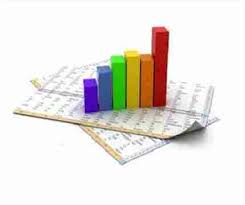 Σωστά και λανθασμένα
παραδειγματα
Εργαλεία Έρευνας- Ερωτηματολόγιο
37
Παράδειγμα 1
Οι ερωτήσεις θα πρέπει να είναι σαφείς, π.χ.
Είστε ικανοποιημένοι με την ιστοσελίδα του σχολείου σας; 				 Ναι   Όχι
(μεταβλητή: άγνωστη)
ΛΑΘΟΣ ΕΡΩΤΗΣΗ: Δεν παίρνω την πληροφορία που θέλω
ΣΩΣΤΗ ΔΙΑΤΥΠΩΣΗ: Σας αρέσει αισθητικά η ιστοσελίδα του σχολείου σας;
Εργαλεία Έρευνας- Ερωτηματολόγιο
38
Παράδειγμα 2
Δεν πρέπει να ενσωματώνουμε 2 ή περισσότερα υποερωτήματα σε μια κύρια ερώτηση, τα οποία απαντώνται από κοινού. Π.χ. 
Χρησιμοποιείτε το διαδίκτυο για την ενημέρωση και την ψυχαγωγία σας;		  	 Ναι   Όχι
ΛΑΘΟΣ ΕΡΩΤΗΣΗ: Υπάρχουν 2 μεταβλητές στην ερώτηση
1η μεταβλητή: ενημέρωση
2η μεταβλητή: ψυχαγωγία
ΣΩΣΤΗ ΔΙΑΤΥΠΩΣΗ: Δημιουργία δύο διαφορετικών ερωτήσεων
Εργαλεία Έρευνας- Ερωτηματολόγιο
39
Παράδειγμα 3
Δεν πρέπει να είναι καθοδηγητικές οι ερωτήσεις π.χ.:
Συμφωνείτε ότι η διάδοση της πληροφορίας είναι  το σπουδαιότερο πλεονέκτημα του διαδικτύου;			  Ναι   Όχι

ΛΑΘΟΣ ΕΡΩΤΗΣΗ: γιατί οι ερωτώμενοι κατευθύνονται
ΣΩΣΤΗ ΔΙΑΤΥΠΩΣΗ: Ποιο είναι κατά τη γνώμη σας το σπουδαιότερο πλεονέκτημα του διαδικτύου;
Εργαλεία Έρευνας- Ερωτηματολόγιο
40
Παράδειγμα 4
Οι ερωτήσεις δεν πρέπει να εμπεριέχουν εξειδικευμένους όρους. Π.χ. 
Πόσο συχνά κάνετε upload ή download από το διαδίκτυο;
ΛΑΘΟΣ ΕΡΩΤΗΣΗ: 
1ο λάθος, η χρήση ξένων όρων χωρίς επεξηγήσεις
2ο λάθος, χρήση δύο μεταβλητών σε μια ερώτηση
ΣΩΣΤΗ ΔΙΑΤΥΠΩΣΗ: Δημιουργία δύο ξεχωριστών ερωτήσεων στα ελληνικά
Εργαλεία Έρευνας- Ερωτηματολόγιο
41
Παράδειγμα 5
Θεωρείτε ικανοποιητική τη διάρκεια του ωριαίου μαθήματος;		  ναι	  όχι

ΛΑΘΟΣ ΕΡΩΤΗΣΗΣ: Δεν παίρνω την πληροφορία που θέλω
ΣΩΣΤΗ ΔΙΑΤΥΠΩΣΗ: Νομίζω ότι η διδακτική ώρα των 45 λεπτών…
 Είναι συντομότερη από ό,τι πρέπει
 Είναι μεγαλύτερη από ό,τι πρέπει
 Είναι εντάξει
Εργαλεία Έρευνας- Ερωτηματολόγιο
42
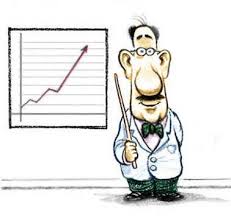 ασκησεισ
Εργαλεία Έρευνας- Ερωτηματολόγιο
43
Άσκησεις (1)
Ο σχεδιασμός του ερωτηματολογίου είναι το πρώτο βήμα του ερευνητικού σχεδιασμού
 Σωστό		  Λάθος 
Οι κλειστές ερωτήσεις είναι πιο δύσκολα επεξεργάσιμες σε σχέση με τις ανοιχτές
 Σωστό		  Λάθος 
Καλά είναι να χρησιμοποιούμε στα ερωτηματολόγια ξένους όρους για να είναι επιστημονικότερα
 Σωστό 		 Λάθος
Εργαλεία Έρευνας- Ερωτηματολόγιο
44
Άσκησεις (2)
Καλά είναι οι ειδικότερες ερωτήσεις να προηγούνται των γενικότερων
 Σωστό		  Λάθος 
Οι ερωτήσεις που αφορούν δημογραφικά χαρακτηριστικά να μπαίνουν στο τέλος του ερωτηματολογίου
 Σωστό		  Λάθος 
Η κλίμακα Likert ανήκει στις κλειστού τύπου ερωτήσεις
 Σωστό 		 Λάθος
Εργαλεία Έρευνας- Ερωτηματολόγιο
45
Άσκησεις (3)
Σε ποια μέσα κοινωνικής δικτύωσης συνδεθήκατε σήμερα;
Facebook     Instagram        Twitter     LinkedIn      
Χαρακτηρίστε τον τύπο της ερώτησης σημειώνοντας  Σωστό / Λάθος
Διχοτομική,	Αμοιβαία αποκλειομένων απαντήσεων, Πολλαπλών επιλογών,	Ανοιχτή,	Κλίμακας
Ποια η μεταβλητή;
Εργαλεία Έρευνας- Ερωτηματολόγιο
46
Εντοπίστε τυχόν λάθη
Χρησιμοποιείτε συχνά το διαδίκτυο; 
 Ναι 	 Όχι
Πόσο ασφαλή θεωρείτε τη χρήση δεδομένων και πληροφοριών από το διαδίκτυο; Βαθμολογείστε με βάση την κλίμακα 1 (καθόλου ικανοποιητική) έως 5 (πάρα πολύ ικανοποιητική). Κυκλώστε την επιλογή σας
Καθόλου            λίγο         μέτρια          πολύ         πάρα πολύ
Είστε ικανοποιημένοι από τα hot spots; 
 Ναι 	 Όχι
Εργαλεία Έρευνας- Ερωτηματολόγιο
47
Εντοπίστε τυχόν λάθη
Ποια είναι κατά τη γνώμη σας οι σημαντικότεροι κίνδυνοι από τη χρήση των μέσων κοινωνικής δικτύωσης
ανεπάρκεια  ασφάλειας 		1    2    3    4    5   
χρήση προσωπικών δεδομένων		1    2    3    4    5
Θεωρείτε ότι το Facebook είναι το καλύτερο μέσο κοινωνικής δικτύωσης;
   Ναι         Όχι
Είστε ικανοποιημένοι από τις ταχύτητες στις ενσύρματες και τις ασύρματες συνδέσεις που υπάρχουν στο χώρο σας;
Εργαλεία Έρευνας- Ερωτηματολόγιο
48
Εντοπίστε τυχόν λάθη
Προτιμάτε περισσότερο τις ιστοσελίδες κοινωνικής δικτύωσης από τις ιστοσελίδες ενημέρωσης;   
 Όχι	  Ναι
Για ποιο σκοπό θα χρησιμοποιήσετε τις πληροφορίες που πήρατε από την ιστοσελίδα χ; (Μπορείτε να επιλέξετε περισσότερες από μία απαντήσεις)
 Εργασία για το μάθημα 	 ενημέρωση  μελέτη 				 διδασκαλία
Εργαλεία Έρευνας- Ερωτηματολόγιο
49
Πηγές πληροφοριών
Μπαζίγου Κ. Σχεδιασμός Ερευνητικής Εργασίας – «Τα ρούχα μας, αυτοί οι άγνωστοι»
Μαυρικάκη Ε. Μεθοδολογία Έρευνας Παρουσιάσεις Μεταπτυχιακών Μαθημάτων
Οδηγίες για τη σύνταξη ερωτηματολογίου Γιανναράκη Κ., Νατσιού Β. https://gelkvproject2011.wordpress.com/ 
Σιγανού A. «Βιωματικές δράσεις-projects  στη Δευτεροβάθμια Εκπαίδευση: Η μέθοδος και η αξιολόγηση του μαθητή» παρουσίαση
Μπαρμπαρούσης Χ. "Στοιχεία Ερευνητικής Μεθοδολογίας – Ερωτηματολόγιο" παρουσίαση
Πασχαλίδου Α. "Τεχνολογία Α Τετράμηνο" παρουσίαση
Ιωαννίδη-Καπόγλου Ε. «Κοινωνιολογική έρευνα-Μέθοδοι και τεχνικές» -Σημειώσεις
Εργαλεία Έρευνας- Ερωτηματολόγιο
50